Spelling 3
Year 4 – Term 2
Supermarket (n.): A large store that sells a wide variety of food and household items.Synonyms: grocery store, market, convenience storeAntonyms: corner store, kiosk, pantry
Examples:
We went to the supermarket to buy groceries for the week.
The supermarket was crowded with people on Saturday morning.
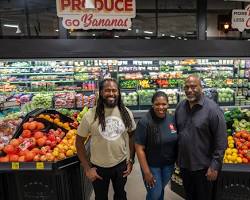 Subdivide: To divide something into smaller parts.Synonyms: divide, separate, partitionAntonyms: combine, join, unite
The teacher subdivided the class into groups for a project.
The gardener subdivided the garden into different sections for different plants.
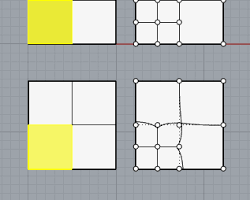 Subsection (n): A smaller part of a larger section.Synonyms: section, part, chapterAntonyms: whole, complete, entire
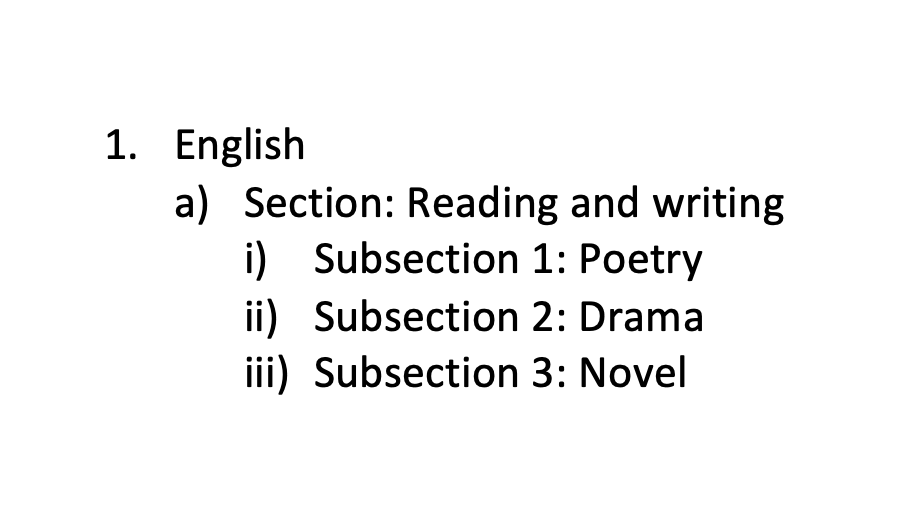 There are five subsections in the math chapter.
The first subsection of the report is about the history of the company.
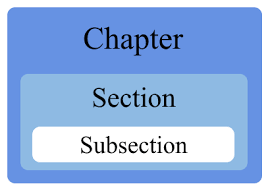 Superheated (adj.): Heated to a very high temperature, above the boiling point.Synonyms: very hot, boiling, scorchingAntonyms: cold, cool, freezing
The steam in the engine was superheated.
The superheated metal was too hot to touch
Subclass (n.): A smaller group within a larger group.Synonyms: category, group, typeAntonyms: whole, complete, entire
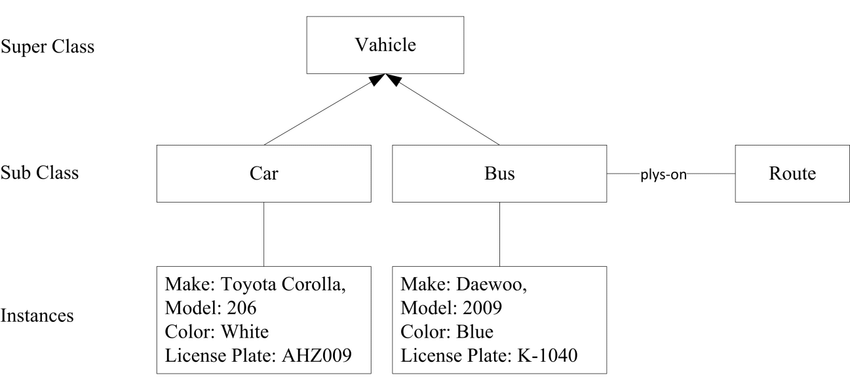 Birds are a subclass of reptiles.
Roses are a subclass of flowers.
Superbug (n): A type of bacteria that is resistant to antibiotics.Synonyms: resistant bacteria, germ, microbeAntonyms: weak bacteria, harmless germ, friendly microbe
Examples
Doctors are worried about the rise of superbugs.
The superbug made the patient very sick.
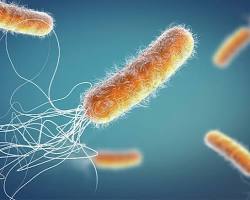 Supercharge (n.): To increase the power or speed of something.Synonyms: boost, power up, energizeAntonyms: slow down, weaken, drain
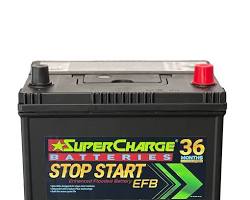 The mechanic supercharged the engine of the car.
The new software supercharged the computer's performance.
Superimpose (v.): To place one image on top of another.Synonyms: layer, overlap, combineAntonyms: separate, remove, divide
The artist superimposed the face of her grandmother on the body of a young woman.
The movie used special effects to superimpose the dinosaurs onto the screen.
Submarine (n.): A boat that can travel underwater.Synonyms: underwater vessel, submersible, bathyscapheAntonyms: boat, ship, aircraft
The submarine dived deep into the ocean.
Submarines are used for military and scientific purposes.
Submerge (v.): To go under water.Synonyms: sink, dive, plungeAntonyms: float, rise, surface
The swimmer submerged himself in the pool.
The submarine submerged to avoid detection.
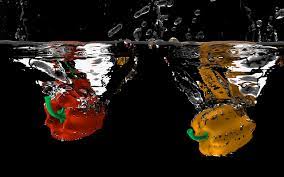 Substandard (adj): Not of good enough quality.Synonyms: poor quality, inferior, not good enoughAntonyms: high quality, excellent, superior
The restaurant was closed down for serving substandard food.
The company recalled the product because it was substandard.
Subcontinent (adj.): A large landmass that is part of a continent but is separated from it by water.Synonyms: large landmass, region, territoryAntonyms: island, country, state
India is a subcontinent of Asia.
Australia is a subcontinent of Oceania.
Subtropical (adj.): Of or relating to the region of the Earth between the tropics and the temperate zones.Synonyms: warm, humid, tropicalAntonyms: cold, dry, arctic
Florida has a subtropical climate.
Subtropical plants need a lot of sunlight.
Subheading (n): A mini-headline under a bigger headlineSynonyms: subtopic, subtitle, subpointAntonyms: main heading, title, chapter title
The main heading was "The Mystery of the Missing Cookies," but there were subheadings like "Clues in the Kitchen" and "The Secret Ingredient" that hinted at the surprises inside.
The news report had a subheading "Volcano Erupts!", leading to exciting details about the lava flows and brave scientists studying it.
Subplot (n.): A smaller story happening alongside the main adventure.Synonyms: secondary story, side plot, minor arcAntonyms: main story, central plot, core narrative
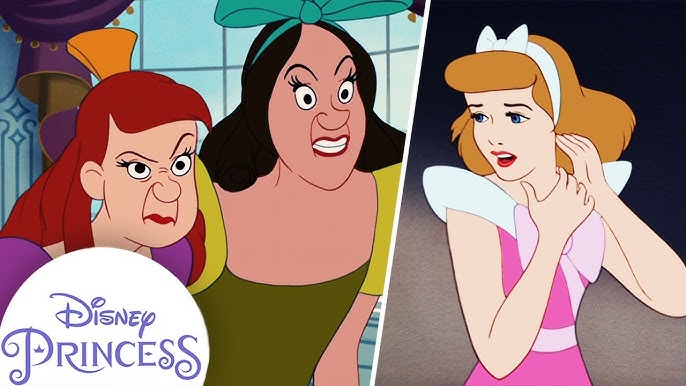 Don't be fooled by the princess quest, the talking teapot's subplot hides the real story.
While knights duel for the throne, a secret bakery beneath the castle fuels a delicious subplot.
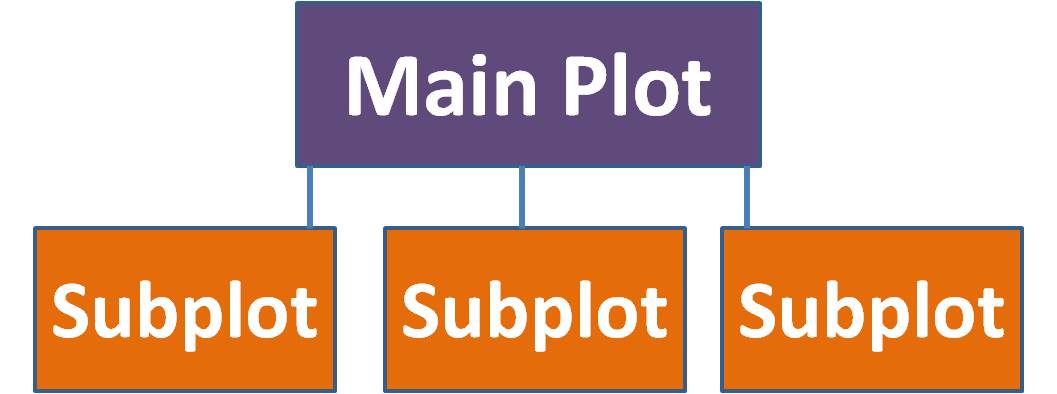